Figure 2. SPMs of brain areas showing a main effect of high minus low attentional load in the central task, overlaid on ...
Cereb Cortex, Volume 15, Issue 6, June 2005, Pages 770–786, https://doi.org/10.1093/cercor/bhh178
The content of this slide may be subject to copyright: please see the slide notes for details.
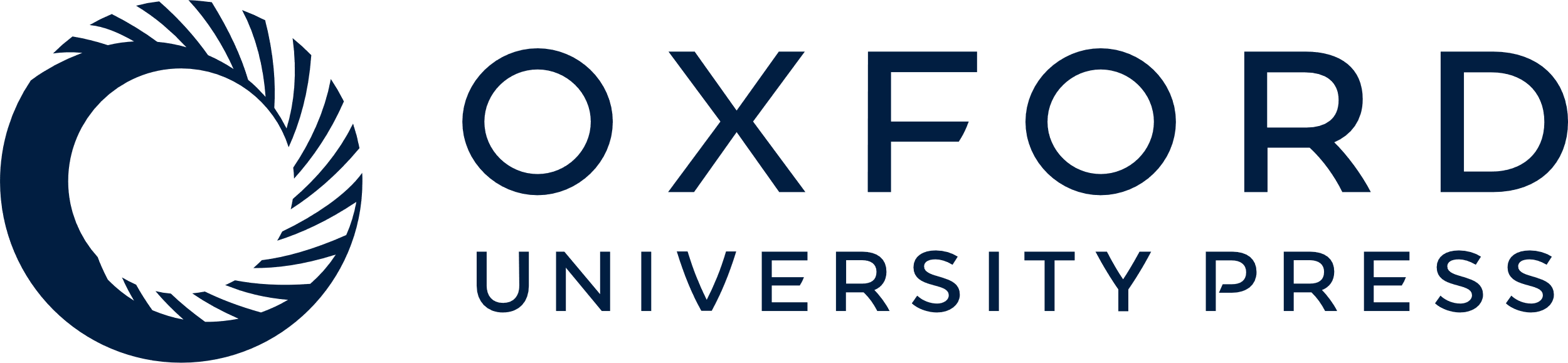 [Speaker Notes: Figure 2. SPMs of brain areas showing a main effect of high minus low attentional load in the central task, overlaid on the mean anatomical scan of participants (all peaks P < 0.001). (A) Increased activity during high load was found in the superior and inferior parts of the right middle frontal gyrus, as well as bilateral superior parietal cortex. Average parameter estimates of activity (±SE) are shown for (B) right inferior FEF region and (C) right anterior parietal cortex, for all conditions of peripheral visual stimulation and central attentional load, showing that increased activation in these areas during high load occurred similarly irrespective of the presence or side of peripheral visual stimulation. Contr = contralateral, Bilat = bilateral, Ipsi = ipsilateral stimulation by peripheral checkerboards.


Unless provided in the caption above, the following copyright applies to the content of this slide: Cerebral Cortex V 15 N 6 © Oxford University Press 2004; all rights reserved]